BAB IV
MENGINTEGRASIKAN IMAN, ISLAM, DAN IHSAN DALAM MEMBENTUK INSAN KAMIL
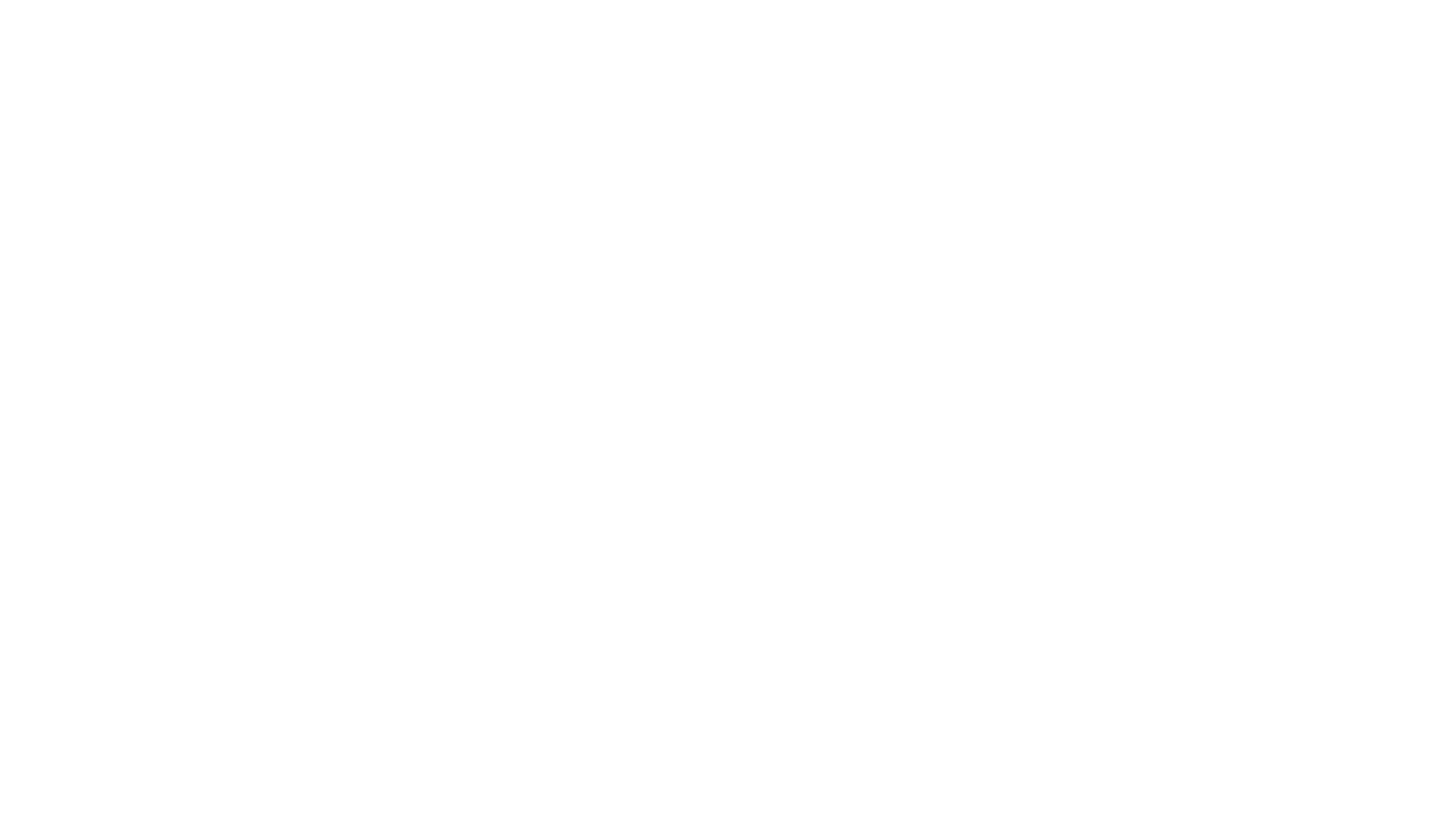 Umar r.a. berkisah bahwa pada suatu ketika saat ia duduk bersama Rasulullah saw. tiba-tiba datang seorang laki-laki berpakaian sangat putih, berambut hitam legam, tidak tampak padanya kelelahan bekas perjalanan, dan di antara para sahabat tidak ada yang pernah mengenalnya. Laki-laki itu kemudian duduk di hadapan Rasulullah saw., lalu menyandarkan lututnya pada lutut nabi serta meletakkan tangannya di atas paha nabi saw., kemudian laki-laki berkata, “Hai Muhammad, beritahukan kepadaku tentang Islam!” Maka Rasulullah saw. berkata, “Islam adalah engkau bersaksi bahwa sesungguhnya tidak ada ilah kecuali Allah dan sesungguhnya Muhammad itu utusan Allah, engkau mendirikan salat, engkau menunaikan zakat, engkau berpuasa pada bulan Ramadan, dan berhaji ke Baitullah jika engkau mampu  melaksanakannya.”  Laki-laki  itu  berkata,  “Engkau  benar.”
Hadist Nabi
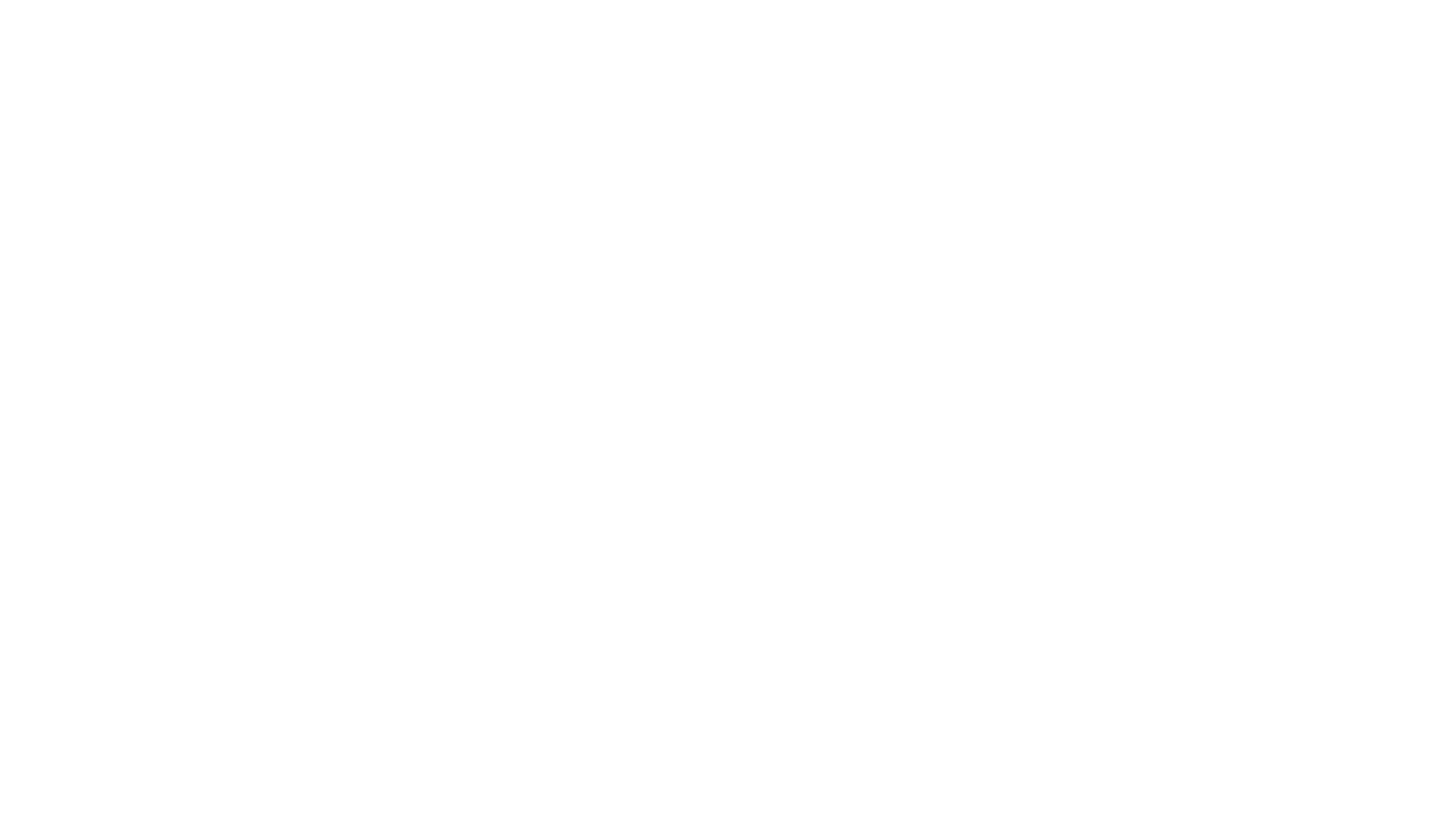 Umar dan orang-orang yang berada di situ pun heran karena laki-laki itu bertanya dan ia sendiri membenarkannya. Kemudian laki-laki itu berkata lagi, ”Beri tahu aku tentang iman!”Nabi  saw. menjawab, “Engkau beriman kepada Allah dan malaikat-Nya, dan kitab-kitab-Nya, dan rasul-rasul-Nya, dan hari akhir, dan engkau beriman pada qadar (takdir) baik dan buruk.” Laki-laki itu kembali membenarkan.
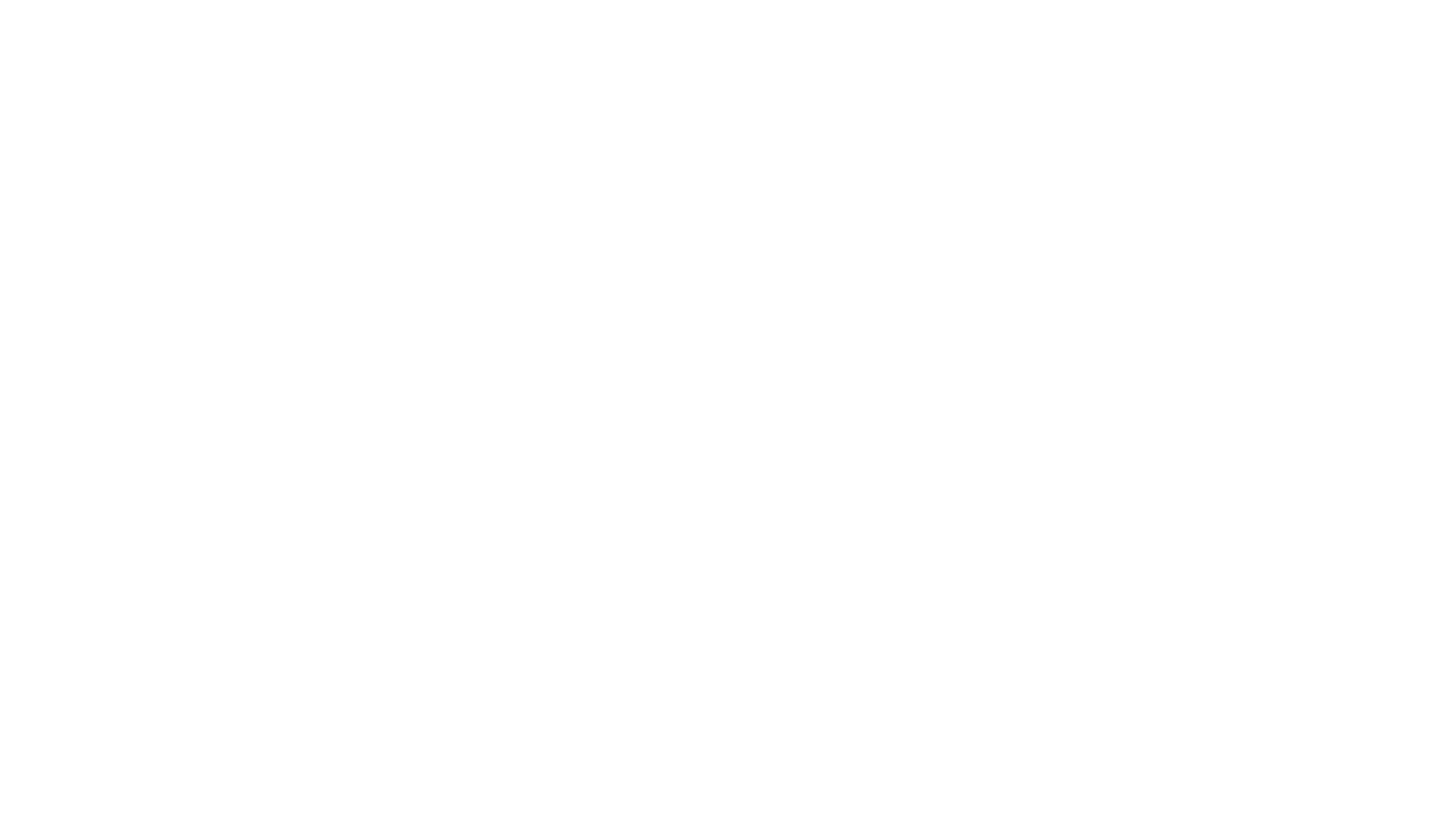 Laki-laki itu berkata lagi, “Beritahukan kepadaku tentang ihsan!” Nabi saw. berkata, “Beribadahlah engkau kepada Allah seakan-akan   engkau   melihat-Nya;   jika   tidak   bisa   melihat-Nya,   makasesungguhnya Dia melihatmu.”Laki-laki itu berkata lagi, “Beritahukan kepadaku tentang kiamat!” Nabi saw. menjawab, “Orang yang bertanya lebih mengetahui daripada yang ditanya.”Laki-laki itu berkata lagi, “Beritahukan kepadaku tentang tanda- tandanya!”Nabi saw. menjawab, “Jika seorang budak melahirkan tuannya; jika engkau melihat orang yang kurang hartanya, berbaju compang- camping dan ia penggembala kambing, berlomba-lomba dalam mendirikan bangunan yang megah.”
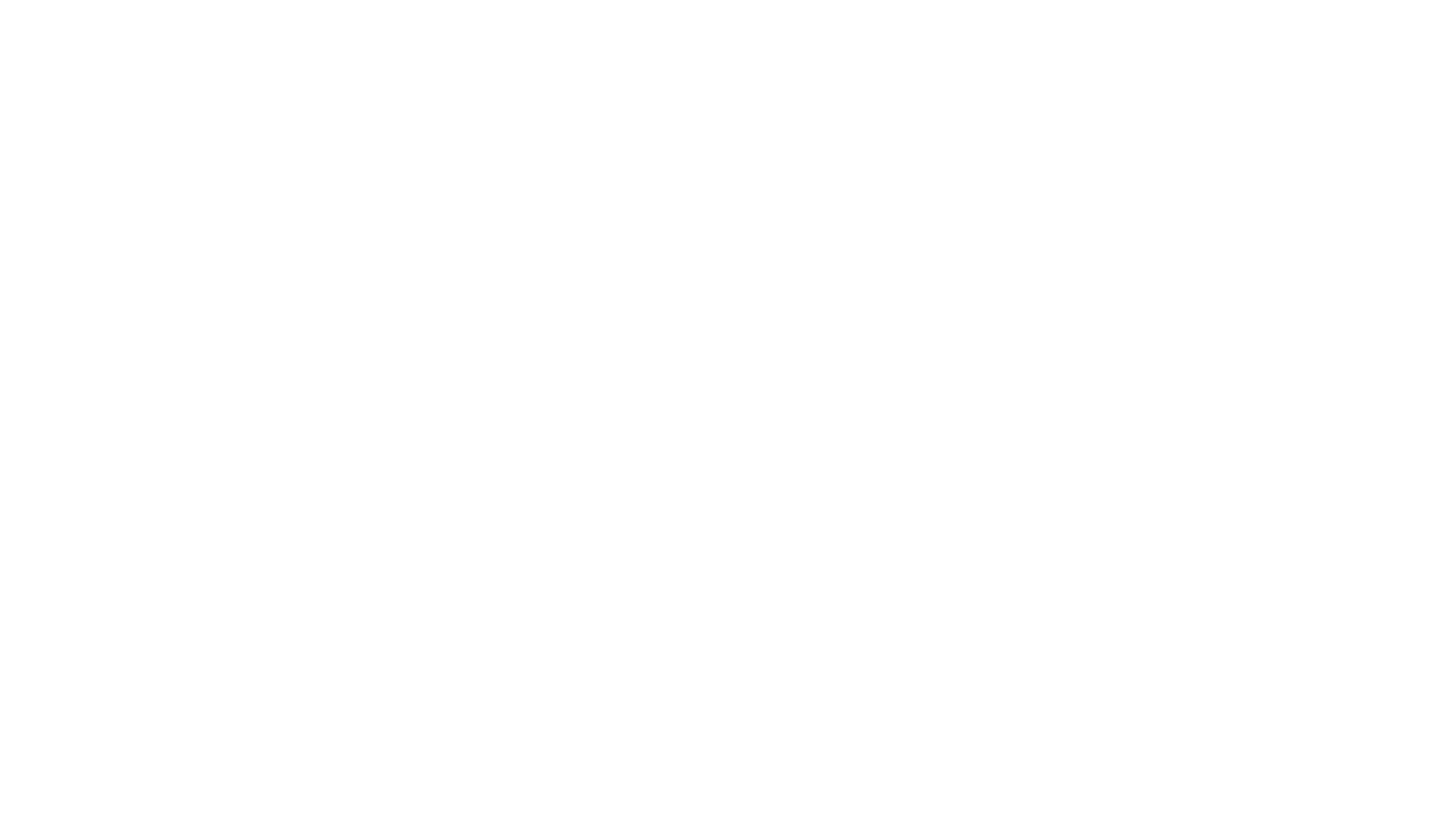 Laki-laki  itu  pun  pergi.  Beberapa  saat  setelah  itu  nabi  saw. berkata kepada Umar r.a., “Wahai Umar, tahukah engkau siapakah laki-laki yang bertanya tadi?” Umar menjawab, “Allah dan rasul-Nya lebih mengetahui.” Nabi saw. berkata, “Dia adalah Malaikat Jibril yang datang untuk mengajarkan kepadamu tentang agamamu.” (HR Muslim)
Menggali Sumber Teologis, Historis, dan Filosofis tentang Iman, Islam, dan Ihsan sebagai Pilar Agama Islam
Berdasarkan hadis yang diriwayatkan Umar bin Khattab r.a. di  atas  kaum  muslimin  menetapkan  adanya  tiga  unsur  penting dalam agama Islam, yakni iman, Islam, dan ihsan sebagai satu kesatuan yang utuh. Pada periode berikutnya, para ulama mengembangkan imu-ilmu Islam untuk memahami ketiga unsur tersebut.
Kaum   muslimin   Indonesia   lebih   familier   dengan   istilah akidah,  syariat,  dan  akhlak  sebagai  tiga  unsur  atau  komponen pokok ajaran Islam. Akidah merupakan cabang ilmu agama untuk memahami pilar iman; syariat merupakan cabang ilmu agama untuk memahami pilar Islam; dan akhlak merupakan cabang ilmu agama untuk memahami pilar ihsan.
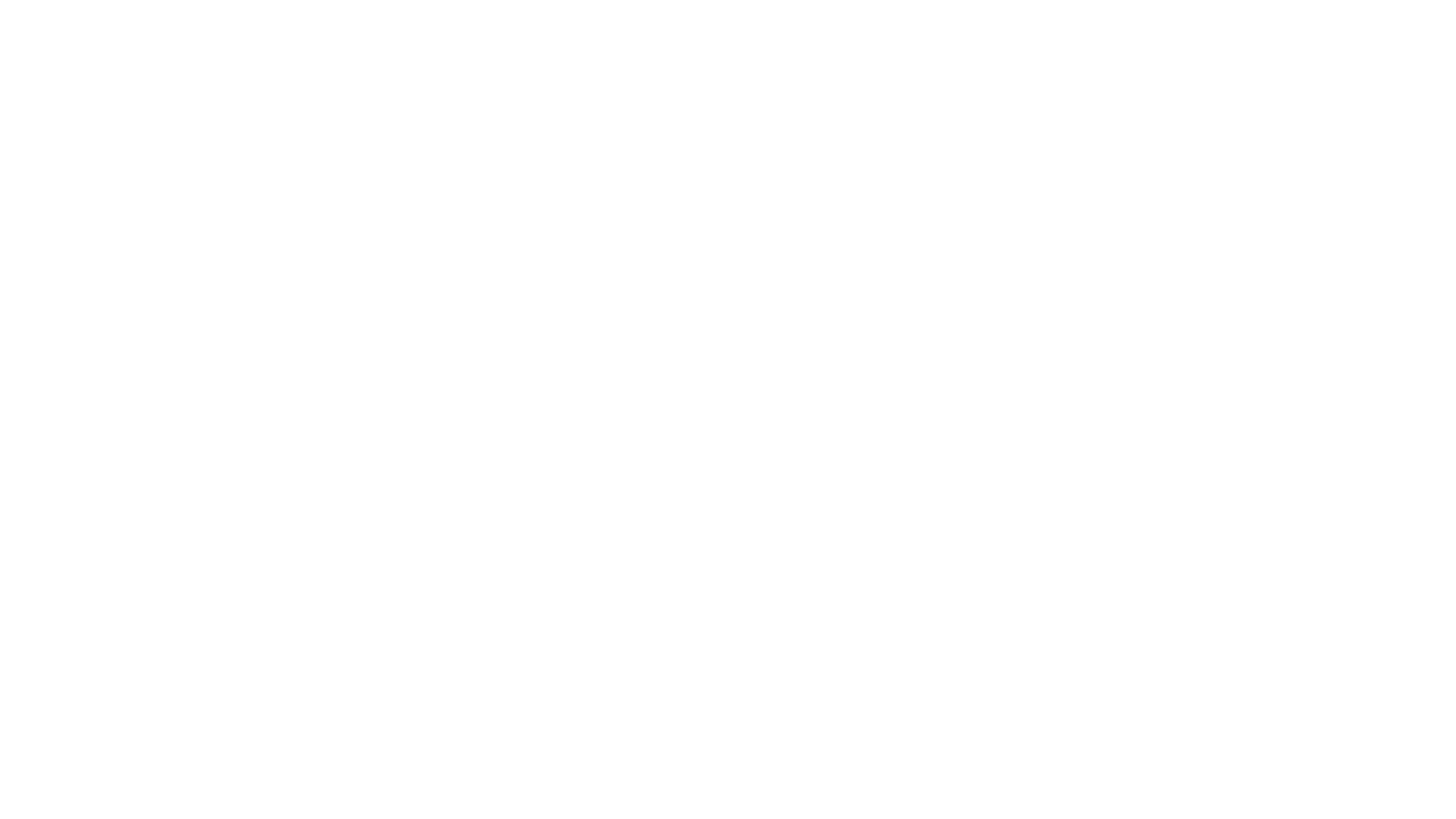 Hubungan Iman, Islam, dan Ihsan
Rumah Islam
Atap Pelindung : Ihsan
( Professional )
Tiang Penyangga : Rukun Islam
( Kredibilitas )
Lapisan Pondasi : Rukun Iman
( Motivasi )
Pengertian Iman
Menurut Syaikh Muhammad bin Shalih Al’Utsaimin iman secara bahasa adalah pengakuan yang melahirkan sikap menerima dan tunduk.
Secara istilah menurut Imam Malik, AsSyafii, Ahmad, AlAuzai, berarti pembenaran dengan hati, pengakuan dengan lisan, dan amal dengan anggota badan.
Pengertian Iman
Menurut AsSyafi’I iman meliputi perkataan dan perbuatan. Dia bisa bertambah dengan sebab ketaatan dan berkurang dengan sebab kemaksiatan.
الإِسْتِسْلاَمُ
Islam berasal dari kata “istislaam” yang berarti “berserah diri”
3:83 وَلَهُ أَسْلَمَ  = padahal kepada-Nya-lah berserah diri
Seorang Muslim berarti orang yang berserah diri kepada Allah SWT; apapun yang akan diperbuat oleh Allah kepada dirinya ia akan pasrah, menyerah, ridho
Ia mengikuti aturan-aturan Allah SWT
اَلسَّلاَمَةُ
Islam juga berasal dari kata “as-salaamah” yang artinya “suci dan bersih”
26:89 بِقَلْبٍ سَلِيمٍ = hati yang bersih
Seorang Muslim adalah orang yang bersih badan pakaian, pikiran dan hatinya
Kebersihan ini merupakan kekhasan Islam, sehingga Bab Thaharah (Bersuci) menjadi yang pertama dalam Fiqh
Beberapa orang masuk Islam karena kebersihan ini
WC dipelopori oleh orang-orang Islam; sebelumnya belum pernah ada (buang hajat di celana aja)
Gerakan bersih masjid
Gerakan mukena bersih
اَلسَّلاَمُ
Islam berasal dari kata “as-salaam” yang artinya “selamat sejahtera”
6:54 فَقُلْ سَلامٌ عَلَيْكُمْ  = katakanlah, “salam sejahtera atas kalian”
Seorang Muslim selalu memberikan keselamatan dan kesejahteraan bagi orang lain
Ucapan salam adalah khas bagi Muslim
Rasulullah SAW mendorong umatnya agar menebarkan salam kepada orang yang dikenal dan yang tidak dikenal
Salam juga ucapan para penghuni sorga (13:24, 39:73) dan ucapan dari Allah (36:58)
اَلسِّلْمُ
Islam juga berasal dari kata “as-silmu” atau “as-salmu” yang berarti “perdamaian”
8:61 وَإِنْ جَنَحُوا لِلسَّلْمِ = Dan jika mereka condong kepada perdamaian
47:35 فَلَا تَهِنُوا وَتَدْعُوا إِلَى السَّلْمِ = Janganlah kamu lemah dan minta damai 
2:208 ادْخُلُوا فِي السِّلْمِ كَافَّةً
Islam adalah agama damai, bukan agama kekerasan
Seorang Muslim adalah orang yang menebarkan kedamaian di muka bumi
كَلِمَةُ اْلإِسْلاَمِ
Semuanya itu membentuk kata “AL-ISLAM”
Jadi Islam berarti
Menundukkan wajah ke hadirat Allah
Berserah diri kepada Allah
Kesucian dan kebersihan
Keselamatan dan kesejahteraan
Perdamaian 
Dan inilah agama yang diridhoi oleh Allah SWT (3:19) bantahan terhadap pemahaman yang mengatakan semua agama adalah benar
Siapa yang mencari agama lain akan ditolak di akhirat dan rugi (3:85)
Hakikat Islam
Sebagai agama, Islam memiliki sebutan-sebutan yang menjelaskan hakikat dari Islam
Sebutan-sebutan itu sebagian terkait dengan maknanya secara bahasa dan ada juga yang terpisah
اَلْخُضُوْعُ
Islam adalah agama yang menekankan pada ketundukan manusia pada Sang Pencipta
Seorang Muslim adalah orang yang tunduk pada perintah dan larangan Allah agar menjadi orang yang bertakwa
Shalat merupakan contoh ketundukan seorang Muslim, terutama pada saat ruku’ dan sujud
48:29 ciri pengikut Rasulullah SAW: ruku’ dan sujud mengharapkan karunia Allah
وَحْيٌ إِلَهِيٌّ
Islam adalah satu-satunya agama yang berasal dari Wahyu Allah (3:19, 85)
Tak mungkin Allah menetapkan lebih dari satu agama yang perbedaannya jauh sekali dan bertentangan ajaran-ajarannya
Islam berasaskan tauhid dan syirik menjadi dosa paling besar
Nasrani menganut trinitas (3 tuhan) dan tidak mengakui Muhammad SAW sebagai nabi dan rasul
Yahudi tidak mengakui Isa AS dan Muhammad SAW sebagai nabi dan rasul; membenci malaikat Jibril
دِيْنُ اْلأَنْبِيَاءِ وَالْمُرْسَلِيْنَ
Islam adalah agama para nabi dan rasul
Semua nabi dan rasul membawa agama yang sama dan satu, yaitu Islam
2:128, 132 Nabi Ibrahim adalah Muslim, bukan Yahudi atau Nasrani (2:140)
7:126 doa tukang sihir yang masuk Islam
27:44 Ratu Bilqis masuk Islam bersama Nabi Sulaiman
22:78 هُوَ سَمَّاكُمُ الْمُسْلِمِينَ مِنْ قَبْلُ وَفِي هَذَا Dia (Allah) telah menamai kamu sekalian orang-orang muslim dari dahulu, dan (begitu pula) dalam (Al Qur'an) ini
أَحْكَامُ اللهِ
Islam adalah minhajul hayah (pedoman hidup) yang berisi hukum-hukum Allah
Kehebatan hukum-hukum Allah di antaranya
Berasal dari Pencipta alam semesta, berarti yang paling tahu seluk-beluk alam semesta
Tidak kontradiktif tapi saling menyempurnakan (4:82, 5:3)
Sesuai dengan fitrah manusia (30:30)
Karena itu, Allah menekankan sekali agar berhukum dengan apa yang telah Allah turunkan (5:48-50)
اَلصِّرَاطُ اَلْمُسْتَقِيْمُ
Islam adalah jalan yang lurus (shiratul mustaqim)  jalan yang selamat sampai sorga
Rasulullah SAW pernah membuat sebuah garis lurus, kemudian di sisi-sisinya ada garis-garis lain yang menyimpang (6:153), di setiap persimpangan ada para penyeru ke neraka Jahannam
السبل
اَلصِّرَاطُ اَلْمُسْتَقِيْمُ
السبل
دُعُاةٌ مِنْ أَبْوَابِ جَهَنَّمَ
Para penyeru ke
neraka Jahannam
سَلاَمَةُ الدُّنْيَا وَاْلآخِرَةِ
Islam adalah agama yang menjamin pemeluknya akan selamat dan sejahtera di dunia dan di akhirat (2:201)
Orang yang beragama selain Islam akan tertolak amalnya (3:85), atau dijadikan debu (25:23), hidupnya sempit (20:124) meski bergelimang harta (6:44)
Setiap Muslim yang mengucapkan syahadat dan tidak syirik pasti masuk sorga meskipun dia mencuri dan berzina, meskipun dosa-dosanya itu mesti dibersihkan dulu di neraka (na’udzu billah min dzalik)
Abu Dzar saja heran terhadap sabda Nabi ini hingga menegaskannya 3x dan mendapat jawaban yang sama; pada jawaban terakhir Rasul bersabda, “Walaupun hidung Abu Dzar keropos.”
اَلإِسْلاَمُ يَعْلُوْ وَلاَ يُعْلَى عَلَيْهِ
Kesimpulannya: Islam adalah agama yang tinggi dan tidak ada yang lebih tinggi dari Islam
Hanya saja sekarang ini UMAT ISLAM (bukan Islam) sedang dalam keadaan jauh dari Islam sehingga terpuruk
Akhirnya Islam yang sangat mulia ini tertutupi kemuliaannya oleh umat Islam sendiri
Muhammad Abduh berkata, اَلإِسْلاَمُ مَحْجُوْبٌ بِالْمُسْلِمِيْنَ (Islam itu tertutupi oleh kondisi umat Islam)
Tapi itu pun tetap manusia tidak menolak kehebatan Islam, sehingga populasi Muslim di dunia tidak pernah turun, terus naik
Kaidah Tafsir
Berkaitan dengan makna ISLAM dan IMAN, perlu dipahami dengan kaidah tafsir berikut:
إذَا اجْتَمَعَا افْتَرَقَا (jika bersatu, maka berpisah)
إِذَا افْتَرَقَا اجْتَمَعَا (jika berpisah, maka bersatu)
Maksudnya:
Jika kata Islam dan Iman ada dalam satu ayat (bersatu), maka artinya berbeda (berpisah): Islam terkait amal perbuatan, Iman terkait keyakinan dalam hati (49:14)
Jika hanya disebutkan salah satu saja dalam satu ayat (berpisah), maka maknanya meliputi keduanya (bersatu): hanya disebut Islam saja, maka maknanya termasuk Iman atau disebut Iman saja, maka maknanya termasuk Islam (3:139)
RASM
IHSAN karena Muraqabatullah
Ihsan berkaitan dengan kualitas kerja (operasional)
Oleh karena itu, ihsan akan muncul jika perasaan terhadap PENGAWASAN ALLAH (مُرَاقَبَةُ اللهِ) senantiasa ada  kerjanya selalu sesuai dengan tuntutan yang ada, meski tidak ada mandornya
Rasul SAW bersabda tentang IHSAN:
أَنْ تَعْبُدَ اللَّهَ كَأَنَّكَ تَرَاهُ فَإِنْ لَمْ تَكُنْ تَرَاهُ فَإِنَّهُ يَرَاكَ
“Kamu menyembah Allah seakan-akan kamu melihatNya; jika kamu tidak dapat melihatNya maka sesungguhnya Dia melihatmu.” (HR. Bukhari-Muslim)
RASM
IHSAN karena Ihsanullah
Ihsan juga muncul karena adanya perasaan atau kesadaran akan limpahan kebaikan Allah (إِحْسَانُ الله)  kerja sebagai ungkapan rasa syukur sehingga kerjanya dalam format yang sebaik-baiknya
Keduanya (muraqabatullah dan ihsanullah) ini pertama-tama akan memunculkan niat atau motivasi kerja  motivasi yang baik (إِحْسَانُ النِّيَّةِ)
RASM
a. Makna Insan Kamil
Istilah   insan   kamil   (manusia   sempurna)   pertama   kali diperkenalkan oleh Syekh Ibn Araby (abad ke-14). Ia menyebutkan ada dua jenis manusia, yakni insan kamil dan monster setengah manusia.
Makna Insan Kamil
Jadi, kata Ibn Araby, jika tidak menjadi insan kamil, maka manusia menjadi monster setengah manusia. Insan kamil adalah manusia yang telah menanggalkan ke-monster-annya. Konsekuensinya, di luar kedua jenis manusia ini ada manusia yang sedang berproses menanggalkan ke-monster-annya dalam membentuk insan kamil.
Konsep Manusia dalam Al-Quran
Ada  tiga  term  yang  biasa  diterjemahkan  sebagai ”manusia” dalam Al-Quran, yakni basyar, al-insān, dan an-nās. Dalam banyak tulisan, basyar disebut-sebut sebagai dimensi jasmaniah,  al-insān  dimensi  psikologis-rohaniah,  dan  an-nās dimensi  sosiologis-kemasyarakatan  dari  manusia.
metode Al-Qarafi
basyar lebih memperingatkan manusia yang cenderung mempertuhankan hawa-nafsunya (yang berwujud jiwa-raga). Sebagaimana   iblis   yang   abā   wastakbara   (sombong   dan takabur) karena  merasa  anā  khairun  minhu  („aku  lebih  baik daripadanya„),
Term al-insān merupakan peringatan dari Allah bahwa manusia cenderung kafir. Ketika al-insān menerima amanat, padahal amanat itu ditawarkan Allah kepada langit, bumi, dan gunung-gunung, Allah sama sekali tidak memujinya, malah memvonis bahwa al-insān itu zhalūman jahūla (sangat zalim dan sangat bodoh).
Term an-nās pun memperingatkan manusia yang cenderung mengikuti agama leluhur, agama mayoritas, dan agama yang menarik perhatiannya, atau mengikuti pendapatnya sendiri; bukannya mengikuti man anāba ilayya (orang yang kembali kepada-Ku), yakni para nabi, para rasul, atau para khalifah-Nya (wakil Tuhan di bumi).
b.   Unsur-unsur Manusia Pembentuk Insan Kamil
Al-Ghazali menyebutkan adanya unsur luar (tubuh) dan unsur dalam (batin). Unsur tubuh menyangkut anggota tubuh dan  pancaindra;  sedangkan  unsur  batin  berupa  hati,  akal, nafsu, dan hasrat. Al-Ghazali menyebut juga roh sebagai unsur batin,  tetapi  dipandang  sinonim  dengan  hati.
Unsur-unsur  manusia yang tersebut diungkap oleh Al-Ghazali (Takeshita,2005: 112-113). Al-Ghazali menekankan pentingnya hati (qalb), yang diibaratkan sebagai ”raja”, setelah itu akal (’aql), yang diibaratkan sebagai ”perdana menteri”; sementara unsur-unsur lainnya hanya sebagai pelayan dan pengikut. Namun, ada juga unsur yang sangat rawan, yaitu nafsu dan hasrat. Kedua unsur ini  seharusnya  tunduk  dikendalikan  oleh  akal,  atas  perintah hati. Akan tetapi, jika kedua unsur (nafsu dan hasrat) malah mengendalikan akal, maka yang terjadi adalah kudeta terhadap”raja”.
Dan sesungguhnya kami telah menciptakan manusia dari sari pati yang (berasal) dari tanah. Kemudian kami jadikan saripati itu air mani (yang disimpan) dalam tempat yang kokoh (rahim). Kemudian airmani itu kami jadikan segumpal darah, lalu segumpal darah itu kami jadikan segumpal daging, dan segumpal daging itu kami jadikan tulang belulang. Lalu tulang belulang itu kami balut dengan daging. Lalu kami jadikan ia makhluk yang (berbentuk) lain. Maha suci Allah pencipta yang paling baik (Al-Mukminun:12-14)
Unsur Manusia

Unsur materi (fisik)
Unsur non materi (ruh dan akal)
Potensi manusia

Maka Dia (Allah) mengilhamkan kepada manusia (jalan) fujur dan taqwa (Asy-Syams:8)
Keistimewaan manusia

Sebaik-baik penciptaan
	Sesungguhnya kami telah menciptakan manusia dalam bentuk yang sebaik-baiknya (At-Tiin:4)
Memiliki ilmu pengetahuan
Memiliki kehendak untuk memilih
	Sesungguhnya kami telah menunjukinya (manusia) jalan yang lurus, ada yang syukur ada pula yang kufur (Al-insan:3)
Keistimewaan manusia

Memiliki kedudukan yang tinggi
	Dialah Allah yang menjadikan segala hal yang ada dibumi ini untuk kamu (Al-Baqarah:29)
Memiliki kemampuan bicara
	Ar-Rahman yang telah mengajarkan Al-quran. Dia menciptakan manusia, mengajarnya pandai berbicara (Ar-rahman:1-4)
Misi Manusia

Beribadah kepada Allah swt
	Dan aku tidak menciptakan jin dan manusia melainkan supaya mereka menyembah-Ku (Adz-dzariyat:56)
Sebagai pemimpin dimuka bumi
	Ingatlah ketika Tuhanmu berfirman kepada malaikat, Sesungguhnya aku hendak menjadikan khalifah dimuka bumi. Mereka berkata: mengapa engkau hendak menjadikan khalifah di bumi ini orang yang akan membuat kerusakan padanya dan menumpahkan darah,…(Al-Baqarah:30)
Misi Manusia

Misi Peradaban
	Dan kepada samud (kami utus) saudara mereka, Salih. Salih berkata, “Hai kaumku, sembahlah Allah sekali-kali tidak ada bagimu Tuhan selain Dia. Dia telah menciptakan kamu dari bumi (tanah) dan menjadikan kamu pemakmurnya, karena itu mohonlah ampunanNya, kemudian bertobatlah kepadaNya, Sesungguhnya Tuhanku amat dekat (rahmatnya) lagi memperkenankan (doa hambaNya) (hud:61)
Urgensi membentuk pribadi Islami
Manusia adalah makhluk yang paling sempurna dan paling mulia dibanding dengan makhluk-makhluk Allah lainnya. QS Al Isra:70.
 
"Dan sesungguhnya telah kami muliakan anak-anak adam, Kami angkut mereka didaratan dan dilautan, Kami beri mereka rizki dari yang baik-baik dan Kami lebihkan mereka dengan kelebihan  yang sempurna atas kebanyakan makhluk yang telah kami ciptakan."

Menjadi pribadi yang Islami   merupakan suatu hal yang sangat diperhatikan  dalam agama Islam. Hal ini karena Islam itu tidak hanya  ajaran normatif yang hanya diyakini dan difahami tanpa diwujudkan dalam kehidupan nyata, tapi Islam memadukan dua hal  antara keyakinan dan aplikasi, antara norma dan perbuatan , antara keimanan dan amal saleh. Oleh sebab itulah ajaran yang diyakini dalam islam harus tercermin dalam setiap tingkah laku, perbuatan dan sikap pribadi pribadi muslim.
Memang setiap jiwa yang dilahirkan dalam keadaan fitrah. Tapi bukan berarti kesucian dari lahir itu meniadakan upaya untuk membangun dan menjaganya, justru karena telah diawali dengan fitrah itulah, jiwa tersebut harus dijaga dan dirawat kesuciaannya dan selanjutnya dibangun agar menjadi pribadi yang islami.
Sisi yang harus dibangun pada pribadi muslim
1.Ruhiyah (ma’nawiyah)
Aspek ruhiyah adalah aspek yang harus mendapatkan perhatian khusus oleh setiap muslim. Sebab ruhiyah menjadi motor utama sisi lainnya, hal ini bisa kita simak firman Allah swt di S. Asy-Syams : 7.-1 
 
 "Dan jiwa serta penyempurnaannya (ciptaannya), Maka Allah mengilhamkan kepada jiwa itu (jalan) kefasikan dan ketaqwaannya. Sungguh sangat merugi orang yang mensucikannya dan sungguh merugilah orang yang mengotorinya,”(QS. Asy Syams:6-8). 
  
" Belumkah datang waktunya untuk orang-orang yang beriman untuk tunduk hati mereka berdzikir kepada Allah dan kepada kebenaran yang telah turun kapada mereka dan janganlah mereka seperti orang-orang yang sebelumnya telah diturunkan alkitab didalamnya,kemudian berlalulah masa yang panjang atas mereka lalu hati mereka menjadi keras, dan kebanyakan diantara mereka adalah orang-orang yang fasik " QS.Al-Hadid:16).
 Ayat ayat diatas memberikan pelajaran kapada kita akan pentingnya untuk senantiasa menjaga ruhiyah , kerugian yang besar bagi orang yang mengotorinya dan peringatan keras agar kita meninggalkan amalan yang bisa mengeraskan hati. Bahkan tarbiyah ruhiyah adalah dasar dari seluruh bentuk tarbiyah, menjadi pendorong untuk beramal saleh dan dia juga memperkokoh jiwa manusia dalam mensikapi berbagai problematika kehidupan.
Aspek-aspek yang sangat  terkait dengan dengan ma’nawiyah
Aqidah.  Ruhiyah yng baik akan melahirkan aqidah yang lurus dan kokoh, dan sebaliknya ruhiyah  yang lemah bisa menyebabkan lemahnya aqidah. Padahal aqidah adalah suatu keyakinan yang akan mewarnai sikap dan tingkah laku seseorang. Oleh sebab itu kalau ingin aqidahnya terbangun dengan baik maka ruhiyahnya harus dikokohkan .Jadi ruhiyah menempati posisi yang sangat penting dalam kehidupan seorang muslim karena dia akan mempengaruhi bangunan aqidahnya.. 
Akhlaq. Akhlaq adalah bukti tingkah laku dari nilai yang diyakini seseorang. Akhlaq merupakan bagian penting dari keimanan. Akhlaq juga salah satu tolok ukur  kesempurnaan iman seseorang .Terawatnya ruhiyah akan membuahkan bagusnya akhlaq seseorang. Allah swt dalam beberpa ayat senantiasa menggandengkan antara iman dengan berbuat baik. Rasulullah saw pun ketika ditanya tentang siapakah yang paling baik imannya ternyata jawab rasulullah saw adalah yang baik akhlaqnya ("ahsnuhum khuluqan“)
Mu'min mana yang paling baik imannya? Jawab Rasulullah " yang paling baik akhlaqnya" (HR. Abu Daud, Tirmidzi dan Nasa'i)
Bahkan diutusnya Rasulullah –shallallâhu `alaihi wa sallam-  pun untuk menyempurnakan akhlaq manusia sehingga menjadi akhlaq yang islami
Tolok ukur dan patokan baik dan tidaknya akhlaq adalah al-qur'an.Itulah sebabnya akhlaq keseharian  Rasulullah –shallallâhu `alaihi wa sallam- merupakan cerminan dari Alquran yang beliau yakini. Hal ini terbukti dari jawaban Aisyah ra ketika ditanya tentang bagaimana akhlaq Rasulullah –shallallâhu `alaih i wa sallam-  , jawab beliau "Akhlaq Rasulullah –shallallâhu `alaihi wa sallam-  adalah al-Qur'an.
2. Fikriyah ('aqliyah)
Kepribadian islamy juga ditentukan oleh sejauh mana kokoh dan tidaknya aspek fikriyah. Kejernihan fikrah, kekuatan akal seseorang akan memunculkan  amalan, kreativitas dan akan lebih dirasa daya manfaat seseorang untuk orang lain.
Aspek aspek yang sangat  terkait dengan dengan fikrah
a. Wawasan keislaman. Sebagai seorang muslim menjadi keniscayaan bagi dia untuk memperluas wawasan keislaman. Sebab dengan wawasan keislaman akan memperkokoh keyakinan keimanan dan daya manfaat diri untuk orag lain.
b. Pola pikir islami. Pola pikir islami juga harus bibangun dalam diri seorang muslim.Semua alur berpikir seorang muslim harus mengarah dan bersumber pada satu sumber yaitu kebenaran dari Allah swt. Islam sangat menghargai kerja pikir ummtnya.Di dalam al-Qur'anpun sering kita jumpai ayat ayat yang mengnjurkan untuk berpikir, "afala ta'qiluun, afala tatafakkaruun, la'allakum ta'qiluun, la'allakum tadzakkaruun,“
Seorang muslim harus senatiasa menggunakan daya pikirnya .Allah mewujudkan fenomena alam untuk difikirkan, beraneka macamnya tingkah laku manusia sampai adanya aneka pemikiran dan pemahaman manusia hendaknya menjadi pemikiran seorang muslim. Tetapi satu hal yang tidak boleh dilupakan adalah bahwa tujuan berpikir tidak lain adalah untuk meningkatkan keimanan kita kepada Allah, bukan sebaliknnya.
 
c. Disiplin (tepat) dan tetap (tsabat) dalam berislam.
Sungguh kehidupan ini tidak terlepas dari ujian, rintangan dan tantangan serta hambatan.Ujian tersebut tidak akan berakhir sebelum nafasnya berakhir.Oleh sebab itulah untuk menghadapinya perlu tsabat dalam berpegang pada syariat Allah swt.
  
Disurat Ali Imran :102 Allah menjelaskan, "Wahai orang orang yang beriman bertaqwalah kamu sebenar-benar taqwa. Dan jangan sekali-kali kamu mati melainkan dalam keadaan beragama islam.
Begitu pentingnya tsabat dijalan Allah, sampai Rasulullah –shallallâhu `alaihi wa sallam-  mengajarkan do'a kepada ummatnya,sbb:
اللهم يا مقلب القلوب ثبت قلوبنا على دينك  (رواه الترمذى)
"Wahai dzat yang membolak-balikkan hati, kokohkanlah hati hati kami untuk tetap berada pada agamaMu "
3. Amaliyah (harokiyah)
Diantara sisi yang harus dibangun pada pribadi muslim adalah sisi amaliahnya. Amaliah harakiah yang merubah kehidupan seorang mu'min menjadi lebih baik. Hal ini penting sebab amaliah adalah satu diantara tiga tuntutan iman dan islam seseorang. Tiga tuntutan tersebut adalah: al-iqror bil- lisan (ikrar dengan lisan), at-tashdiq bil-qalb ( meyakii dengan hati), dan  al-amal bil jawarih (beramal dengan seluruh anggota badan). Jadi tidak cukup seseorang menyatakan beriman tanpa mewujudkan apa yang diyakininya dalam bentuk amal yang nyata.
 
"Maka katakanlah: beramallah kamu niscaya Allah dan Rasulnya serta orang-orang beriman akan melihat amalanmu itu. Dan kamu akan dikembalikan kepada Allah yang mengetahui yang ghaib dan yang nyata, lalu diberititakanNya kepadamu apa yang telah kamu kerjakan "(QS at-Taubah 105).

Umat islam dituntut oleh Allah untuk menunaikan sejumlah amal, baik yang bersifat individual maupun yang kolektif bahkan  kewajiban yang sisitemik. Kewajiban individual  akan lebih khusyu' dan lebih baik pelaksanaannya jika ditunjang dengan sisitem yang kondusif. Shalat, puasa , zakat dan haji misalnya akan lebih baik dan lebih khusyu' kalau dilaksanakan ditengah suasana yang aman tentram dan kondusif. Apalagi kewajiban yang bersifat sistemik seperti da'wah, amar ma'ruf nahi mungkar, jihad dsb, mutlak memerlukan  ketersediaan perangkat sistem yang memungkinkan terlaksananya amal tersebut.

Pentingnya amaliah harakiah dalam kehidupan seorang mu'min laksana air. Semakin banyak air bergerak dan mengalir semakin jernih dan semakin sehat air tersebut.  Demikian juga seorang muslim semakin banyak amal baiknya, akan semakin banyak daya untuk membersihkan dirinya, sebab amalan yang baik bisa menjadi penghapus dosa. Simaklah QS. Huud: 114

"Dan dirikanlah shalat pada kedua tepi siang (pagi dan petang) dan pada bagian permulaan malam, sesungguhnya perbuatan yang baik itu menghapuskan perbuaan yang buruk (dosa), itulah peringatan bagi orang-orang yang ingat".
Ulama sufi, antara lain Imam Ghazali (1989), menjelaskan tujuh macam nafsu (sekaligus tujuh tangga) sebagai proses taraqqi (menaik) manusia menuju Tuhan. Insan kamil adalah manusia yang sudah menanggalkan karakter  kemanusiannya  yang rendah dan telah mencapai tangga nafsu tertinggi (tangga nafsu ketujuh). Tujuh macam nafsu dan tangga tersebut adalah sebagai berikut.
a. Nafsu  Ammārah, dengan  ciri-ciri:  sombong,  iri-dengki, dendam, menuruti nafsu, serakah, jor-joran, suka marah, membenci, tidak mengetahui kewajiban, akhirnya gelap tidak mengenali Tuhan.
b.   Nafsu   Lawwāmah,   dengan_ciri-ciri:   enggan,   cuek,   suka memuji diri, pamer, dusta, mencari aib orang, suka menyakiti,
dan pura-pura tidak mengetahui kewajiban.
c.   Nafsu Mulhimah, dengan ciri-ciri: suka sedekah, sederhana, menerima apa adanya, belas kasih, lemah lembut, tobat, sabar, tahan menghadapi kesulitan, dan siap menanggung betapa beratnya menjalankan kewajiban.
d.   Nafsu Muthma`innah, dengan ciri-ciri: suka beribadah, suka bersedekah, mensyukuri nikmat dengan memperbanyak amal, bertawakal, rida dengan ketentuan Allah, dan takut kepada Allah.  Nafsu tangga  ke-4  inilah  start  awal  bagi  orang-orang yang berkehendak kembali kepada Tuhan (masuk surga-Nya). Setelah mencapai tangga ini pun masih harus terus meningkat hingga tangga nafsu tertinggi, nafsu kāmilah (insan kamil).
e.   Nafsu Rādhiyah, dengan ciri-ciri: pribadi yang mulia, zuhud, ikhlas, wira’i, riyādhah, dan menepati janji.
f.    Nafsu  Mardhiyyah,  dengan  ciri-ciri:  bagusnya  budi  pekerti, bersih dari segala dosa makhluk, rela menghilangkan kegelapannya makhluk, dan senang mengajak serta memberikan penerangan kepada roh-nya makhluk.
g.   Nafsu Kāmilah, dengan ciri-ciri dianugerahi: ’Ilmul-yaqīn, ’ainul-yaqīn, dan ḫaqqul-yaqīn. Orang yang sudah mencapai tangga nafsu tertinggi ini matanya akan terang benderang sehingga bisa melihat sesuatu yang tidak bisa dilihat oleh orang-orang yang memiliki nafsu di bawahnya, terlebih-lebih lagi orang- orang umum.